Webová analytika
Markéta Bartoníčková, Lukáš Porsche
ISKM50
webová analytika
Měření, sběr, sledování a vyhodnocování dat za účelem porozumění a optimalizace (konverzního poměru) webu
Slouží k pochopení chování návštěvníků na stránkách
Základ strategie pro digitální marketing
U většiny marketingových aktivit se každodenně nebo jednou za stanovaný čas díváme na data
Na jejich základě upravujeme marketingové aktivity
Akce „jen tak“ bez dat (nebo zkušeností) je hrozně riskantní
webová analytika
Výběr a nastavení nástroje (primárně typicky Google Analytics)
=> shromažďování dat
=> interpretace dat
=> doporučení, co dělat dál (jinak, lépe, stejně, co nedělat apod.).
Důležitá je interpretace dat (co ta čísla vlastně znamenají) a následná doporučení (akce)
Shromažďování dat je samo o sobě k ničemu, bez akce jsou předchozí aktivity bezpředmětné
Kromě Google Analytics máme nějaká data v (téměř) každém nástroji pro digitální marketing (Google Ads, Facebook, Mailchimp)
google analytics
Nejpoužívanější nástroj pro webovou analytiku
Shromažďuje data ze všech zdrojů návštěvnosti
Služba od Googlu poskytovaná zdarma
Pro každý web jeden GA účet
Měření není přesné; důležitější než zcela přesná čísla jsou trendy
google analytics
berte data s rezervou
Všechny nástroje lžou a dávají nám čísla, která nejsou platná
 GA identifikuje návštěvníka webu pomocí tzv. cookie (malý soubor, který uloží do prohlížeče a pomocí něhož při příští návštěvě pozná, že je to tento konkrétní uživatel)
 Tzn. jeden uživatel = jedna cookie = jeden prohlížeč v jednom počítači (mobilu)
 Možné problémy
 Máte na počítači Chrome a Firefox = dvě cookies = jste bráni jako dva uživatelé
 Máte počítač a telefon = dvě cookies = dva uživatelé
 V CPS na jeden počítač chodí stovky lidí
 Máte zakázané cookies = GA vás vůbec nezaznamená
 Na web chodí spousta robotů
berte data s rezervou
Jak to řešit?
 Smířit se s tím, že přesná data nikdy mít nebudete :)
 Nesledovat absolutní čísla, ale trendy
 Když roste počet návštěv, roste i počet reálných lidí
 Pokud to jde, sledujte konverze ve svém interním systému a porovnávejte data s GA
Základní pojmy
Základní pojmy
Dimenze = atribut údajů
Např. město nebo prohlížeč, ze kterého došlo k návštěvě
Metrika = údaj kvantitativního měření
Např. počet návštěv nebo konverzní poměr
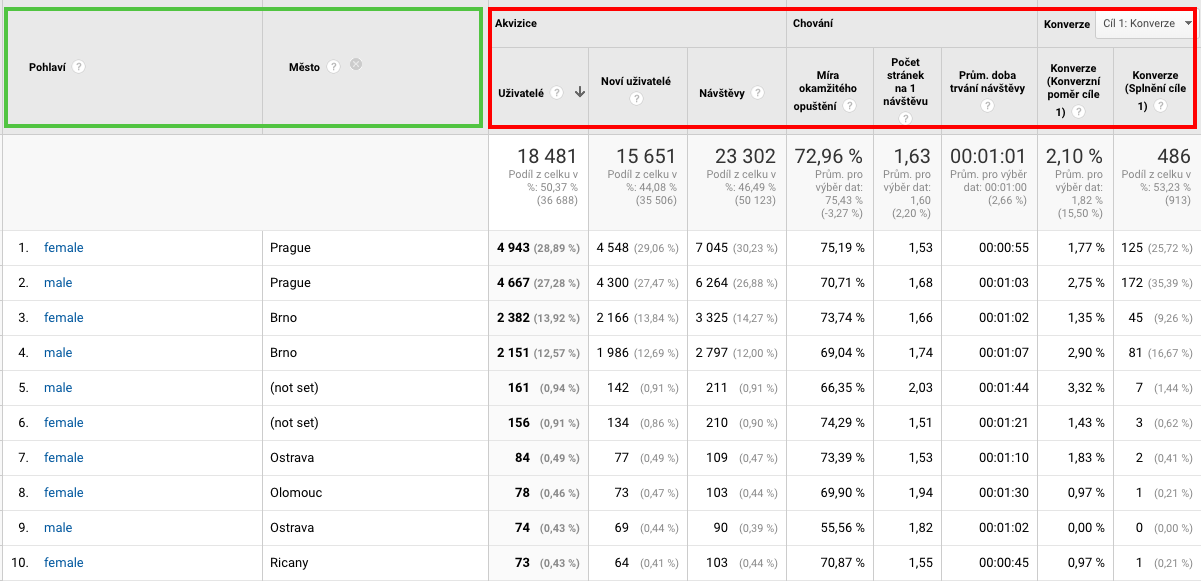 základní pojmy
Uživatel (návštěvník, user) = jeden prohlížeč v jednom zařízení
Chtěli bychom, aby to byli lidi, ale jsou to jen cookies
 Návštěva (session) = jeden uživatel jednou přijde na web
Tzn. zobrazení stránek webu z jednoho prohlížeče
Návštěva se automaticky uzavírá:
po 30 minutách nečinnosti,
po opuštění webu (i když vás eshop odešle na platební bránu)
o půlnoci (všechny statistiky počítány po dnech)
 Zobrazení stránky (page view) = jedna navštívená stránka
 Událost (event) = akce, kterou návštěvník udělá v rámci jedné stránky (spuštění videa, odeslání formuláře)
základní pojmy
Míra okamžitého opuštění = procento návštěv, které nevedly k dalším proklikům v rámci webu, ale k jeho opuštění (tj. byla zobrazena jen jedna stránka)
 Počet stránek na návštěvu = kolik stránek bylo během návštěvy zobrazeno
 Průměrná doba trvání návštěvy = jak dlouho byla návštěva na webu
 Není měřen čas na poslední stránce
 U návštěv s okamžitým opuštěním se počítá 0
ZÁKLADNÍ POJMY
Zdroj návštěvnosti = původ návštěvnosti
Například vyhledávač (google atd.) nebo doména (example.com)
Médium = obecná kategorie zdroje
Například neplacené vyhledávání (organic), vyhledávání placené za proklik (cpc), odkazující zdroj na webu (referral)
GA sám rozeznává pouze 3 média – none (u přímé návštěvnosti), organic a referral
Všechno ostatní musíme nastavit
Zdroj/médium může být např. google/cpc, tj. placená návštěvnost z Googlu
jak pracovat s daty
Kvalita dat
Měří se vše správně?
Jsem schopen to posoudit sám?
Mám se zeptat (najmout si) experta?
Výběr dat, která jsou pro významná pro firmu nebo pro mou vlastní aktivitu
Např. konkrétní kanál, o který se starám
Sledovat všechna data je nemožné => dlouhodobé sledování vybraných dat
jak pracovat s daty
Interpretace dat
Odpovídání na otázku, co data znamenají, co nám říkají o realitě
Navrhování akcí na základě dat
Plán konkrétních věcí, které bychom měli udělat
Bez tohoto je analytika téměř k ničemu
jak data vyhodnocovat
Dva pohledy: aktuální stav versus trendy 
Aktuální stav je důležité sledovat hlavně u nových aktivit nebo po velkých změnách
Např. po přenastavení struktury PPC kampaní

Trendy jsou spolehlivější, ukazují nám dlouhodobý vývoj v čase
Když např. posledních 6 měsíců klesá konverzní poměr z reklamy na Facebooku, není to momentální výkyv a je potřeba zjistit, proč se to děje
jak data vyhodnocovat
Meziroční srovnání
Často více vypovídající než změny v posledních dnech či týdnech
Poptávka se během roku ve většině oborů proměňuje
Vánoce – jaro – začátek prázdnin – start školního roku atd.
Nemusí být správné poměřovat mezi sebou např. dva poslední měsíce
Pokles nebo růst může být přirozený, ne způsobený marketingem
jak data Vyhodnocovat
Obecně chceme, aby absolutní čísla (návštěvnost, konverze) rostla
 U relativních metrik obtížné říct, co je dobře a co špatně
 Vysoký počet stránek na návštěvu může znamenat:
Že si lidi web rádi prohlížejí,
Že na něm zmateně bloudí v marné snaze něco najít
 Vysoká míra okamžitého opuštění:
U návštěvnosti z reklam pravděpodobně znamená, že lidi na dané stránce nenašli, co očekávali
U článku s vysvětlujícím návodem mohli spokojeně získat všechny informace a jít pryč
co je potřeba v praxi
Načtená teorie, znalost pojmů
 Optimálně i dlouhodobá zkušenost
 Znalost jednotlivých marketingových kanálů
 Konzultace s odborníky na jednotlivé marketingové kanály
Atribuce
Způsob, jak se pokusit stanovit přínos jednotlivých marketingových kanálů na konverzi
 Člověk se o nákupu typicky nerozhoduje rychle, ale rozhodovací proces zabírá určitý čas
 Během této doby se setkává s různými reklamami od jednoho inzerenta: od bannerů přes Facebook po PPC ve vyhledávání a emailing
 Atribuce se pokouší dát odpověď na otázku:
Jakou roli při rozhodování o nákupu měly jednotlivé kanály či aktivity
Do kterých tedy dávat peníze a do kterých ne
Atribuce
V GA se konverze defaultně přiřazují poslednímu nepřímému zdroji
 Marketingový kanál je ze své podstaty buď spíše na začátku (bannerová reklama), uprostřed (reklama ve vyhledávání) nebo na konci (remarketing) nákupní cesty
 Může to vypadat, že nejvýkonnějším kanálem je remarketing, protože z něj chodí nejvíce tržeb, ale kdyby nebylo kanálů před ním, na remarketing by vůbec nepřišla řada.
 Řešení – dívat se v GA na vícekanálové cesty
Vidíte, z jakých všech zdrojů člověk na web přišel, než provedl konverzi
Hodnotu konverzí, na nichž se podílely předchozí zdroje
co dál
Co dál
Google Analytics Academy
 Jen první dvě části Začátečníci a Pokročilí
 Není to povinné, ale jsou to 2 zhruba hodinová videa a vřele je doporučuju

Zorientovat se v účtu Google Analytics
 https://analytics.google.com
 Email: digitalnimarketingkisk@gmail.com
 Heslo: ff-VIKMB64